Insight-HXMT observation on Swift J1658.2-4242
Ma Xiang, Qu Jinlu, Ge Mingyu
2018-04-12
Outline
Basic information
Observation lists
Preliminary result
Swift J1658.2-4242
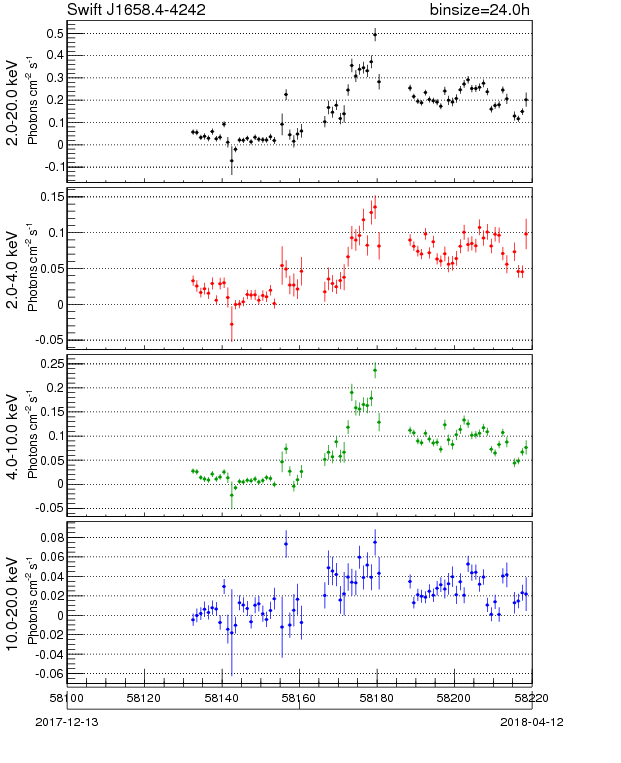 ~170mCrab
MAXI
2018-02-16 detected by Swift
Black Hole 
RA, Dec = 254.537, -42.712
(GCN #22416, #22417, #22419; ATel #11306, #11307, #11310, #11311, #11318, #11321, #11336,#11375).
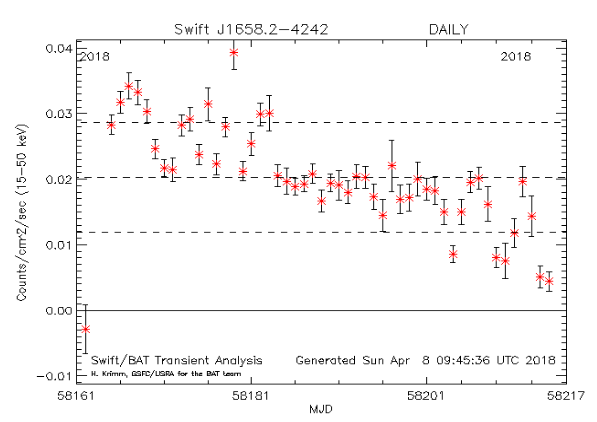 ~180mCrab
Swift/BAT
[Speaker Notes: This source is a little weak for our Insight-HXMT
Between these two lines is our HXMT observation time]
Swift J1658.2-4242
NuSTAR(ATel #11321) 
2018-02-16T23:26:09  ~  2018-02-17T20:51:09
Total  Exposure : 33.3ks
Flux ： ~65mCrab
Continuum  spectra：
Approximately  described by an absorbed cutoff power-law
NH = 1.3 x 10^{23} cm^{-2}
Two strong dips are found in the NuSTAR light curve separated by ~30ks, indicating this source could be an eclipsing system
Power spectra：
QPO： increase from 0.138+/-0.002 Hz to 0.166+/-0.003 Hz
The features in the power spectrum are similar to QPOs detected in the hard state of accreting black hole
Swift J1658.2-4242
Swift (ATel #11310)
Spectrum：
Fit by a highly absorbed power-law model
 NH = 1.9 +/- 0.5 1023 cm-2
Integral (ATel #11336)
2018.2.20 T14:04 ~ 2018.2.22T15:03, exposure: 125ks
Flux:
20-40keV: 100+/-1 mCrab; 40-80keV:67+/-1 mCrab 
3-10keV: 100+/-2 mCrab; 10-20keV: 115+/-3 mCrab
Swift J1658.2-4242
A strong (rms of ~16%) and a sharp QPO in the PDS obtained with the LAXPC data of Swift J1658.2-4242
AstroSat  LAXPC (ATel #11375) 
2018-02-20 18:21:45 UT ~ 2018-02-21 04:25:38 UT
Exposure Time: 20ks
Power Density Spectra (3-80keV)
The centroid frequency of QPO increased with time from ~1.6– 2Hz
The total 0.1-20Hz fractional rms is ~34%
Hard intermediate state 
Spectral fitting: (4-60keV):
Absorbed diskbb and cutoff power law
N(H) = 1.6(+/-0.2)x10^{23} cm^{-2} 
Flux: 3.6x10^{-9} ergs cm^{-2} s^{-1}
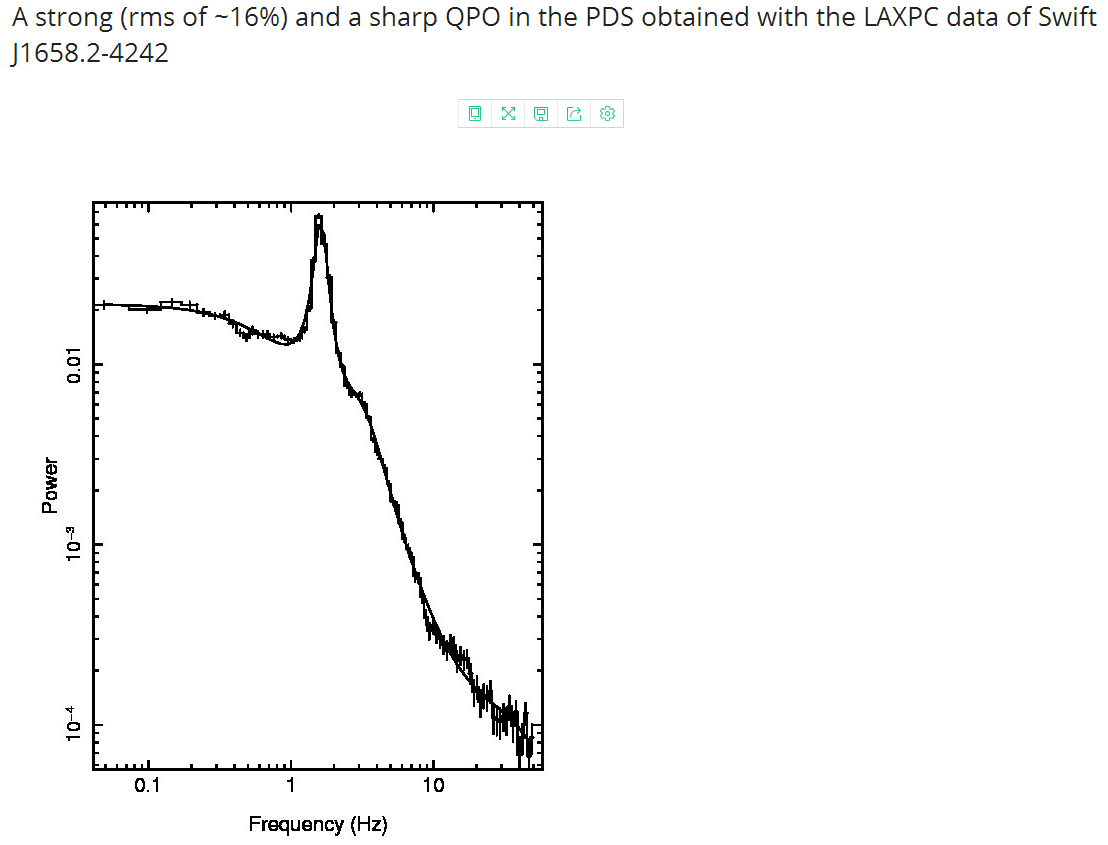 Insight-HXMT observation
Total Exposure Time: 470ks
2018-02-20~2018-02-21 : 1 Day
2018-02-22--2018-03-12： Monitoring almost every day
2018-03-21:  1Day
[Speaker Notes: 42次观测]
Insight-HXMT Observation List
HXMT Preliminary Result
LC:  Insight-HXMT vs MAXI
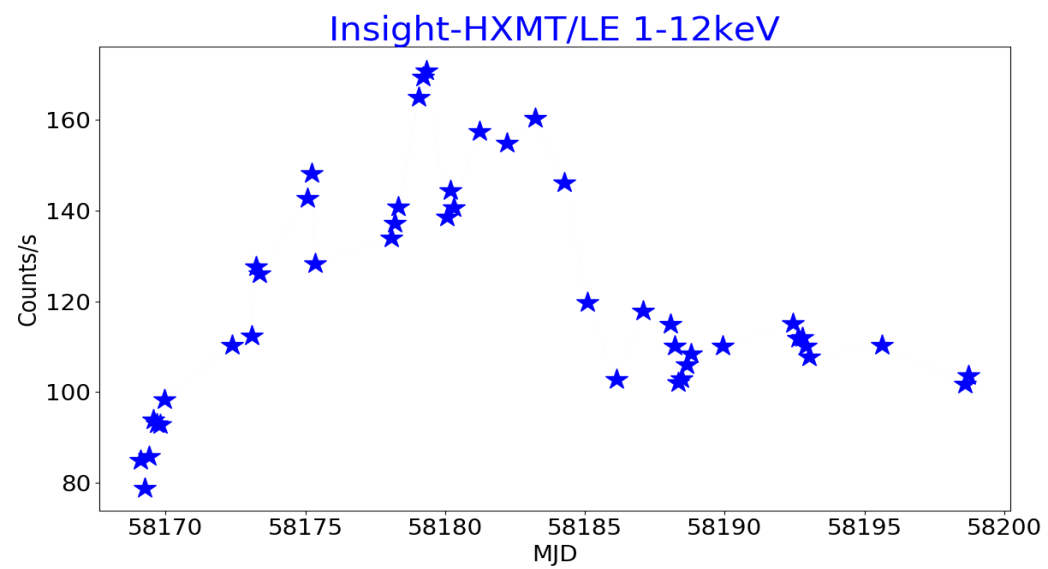 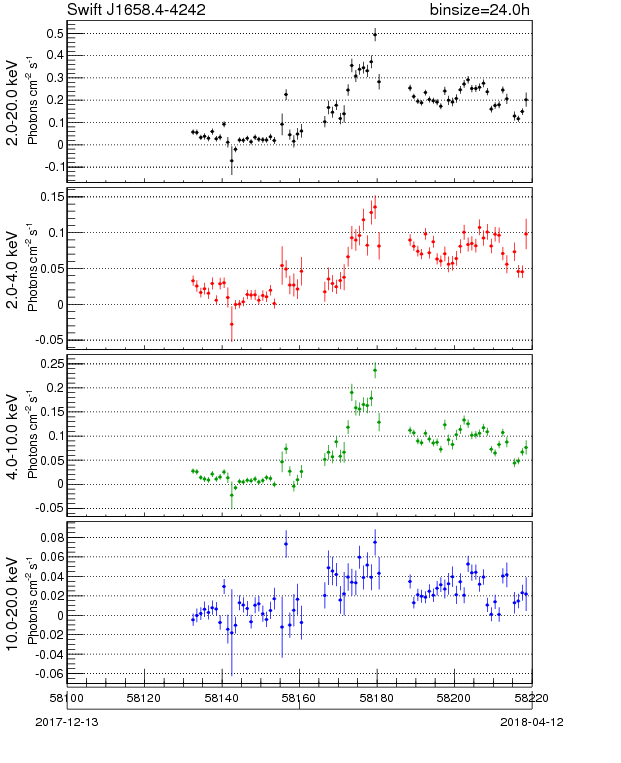 LE(1-12keV)
MAXI
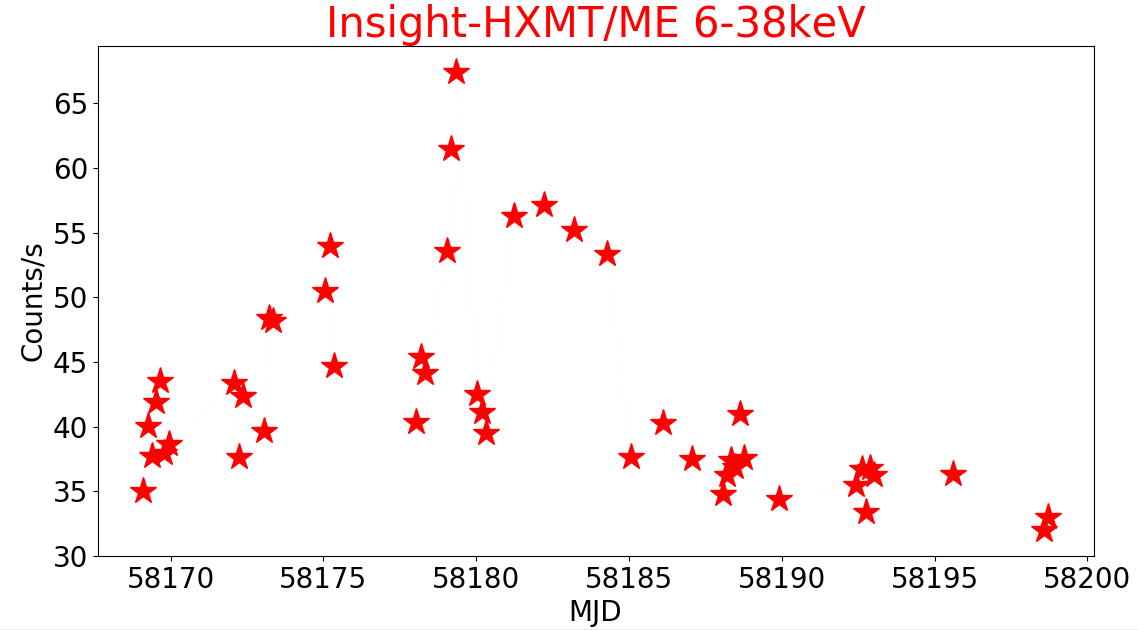 ME(6-38keV)
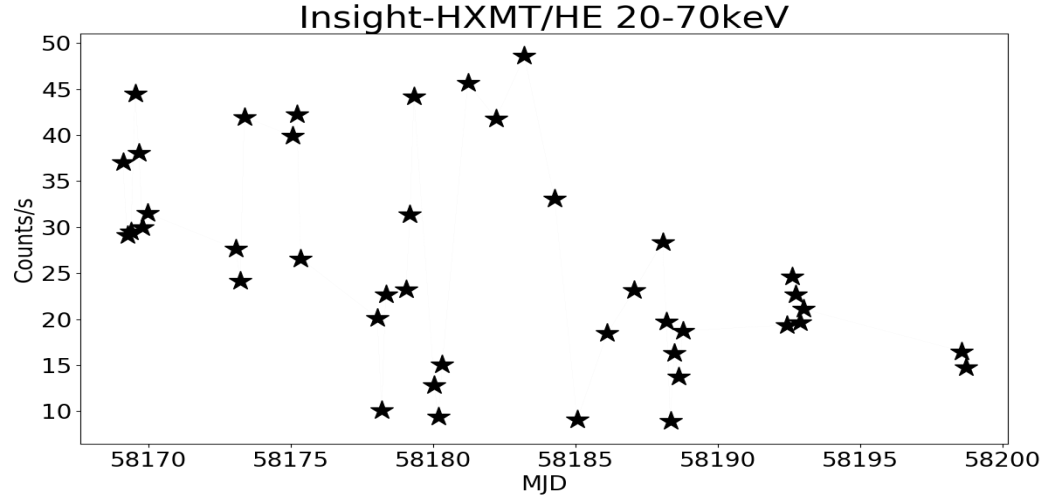 HE(20-70keV)
[Speaker Notes: Consistent with MAXI]
Power Density Spectra
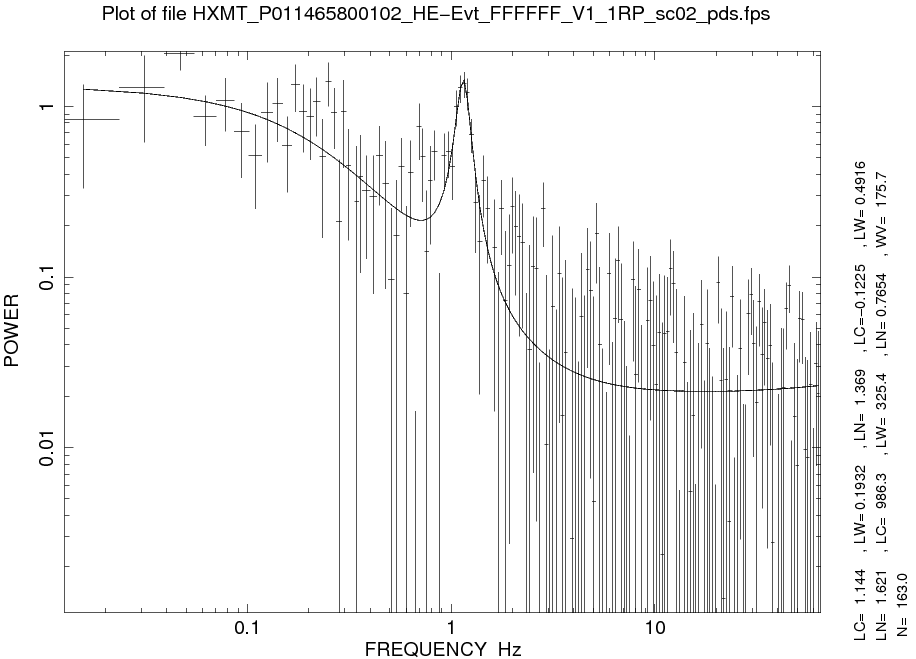 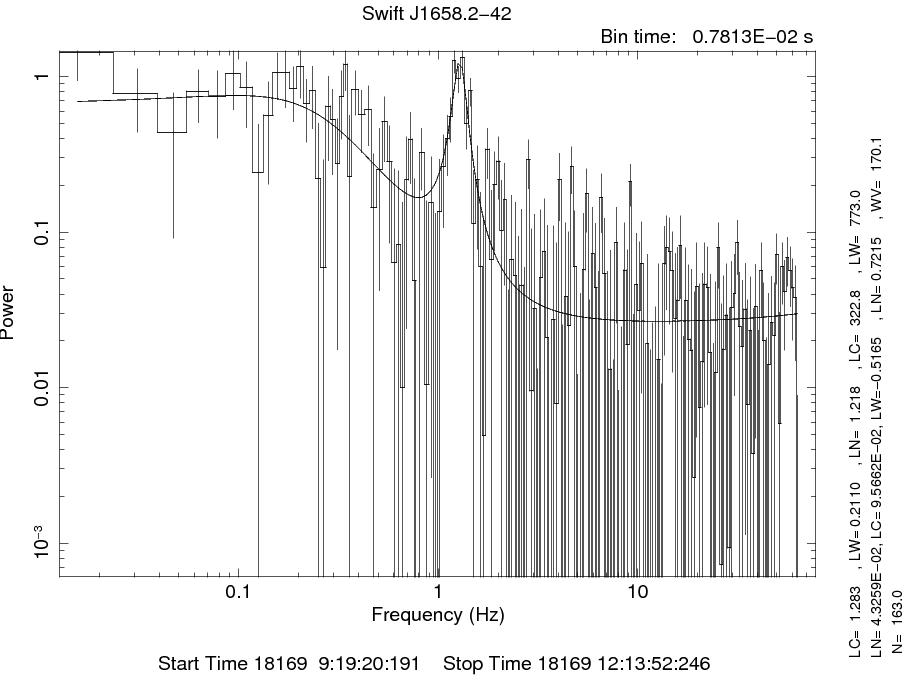 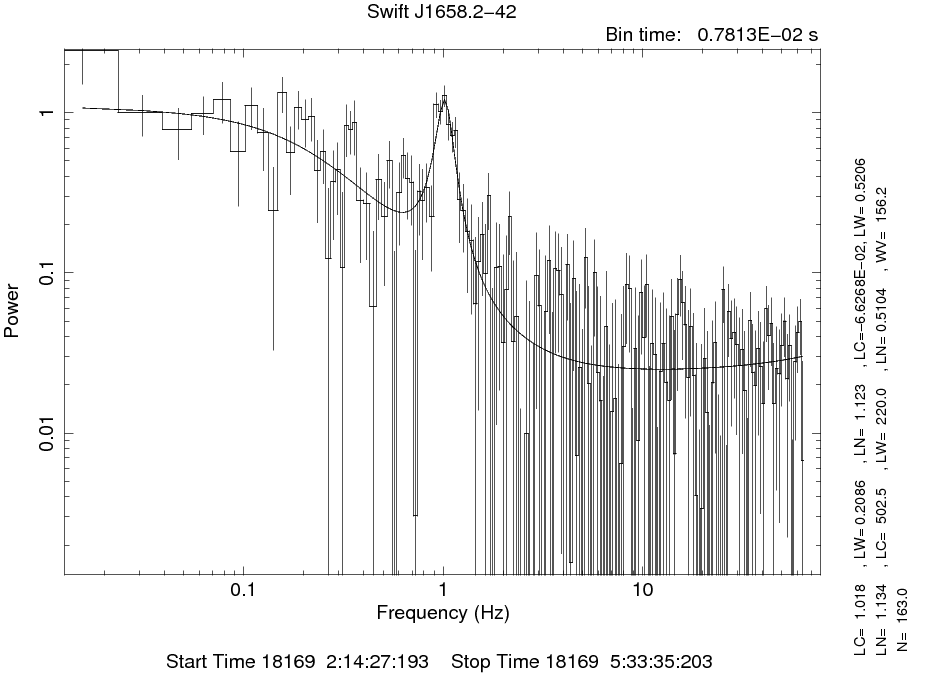 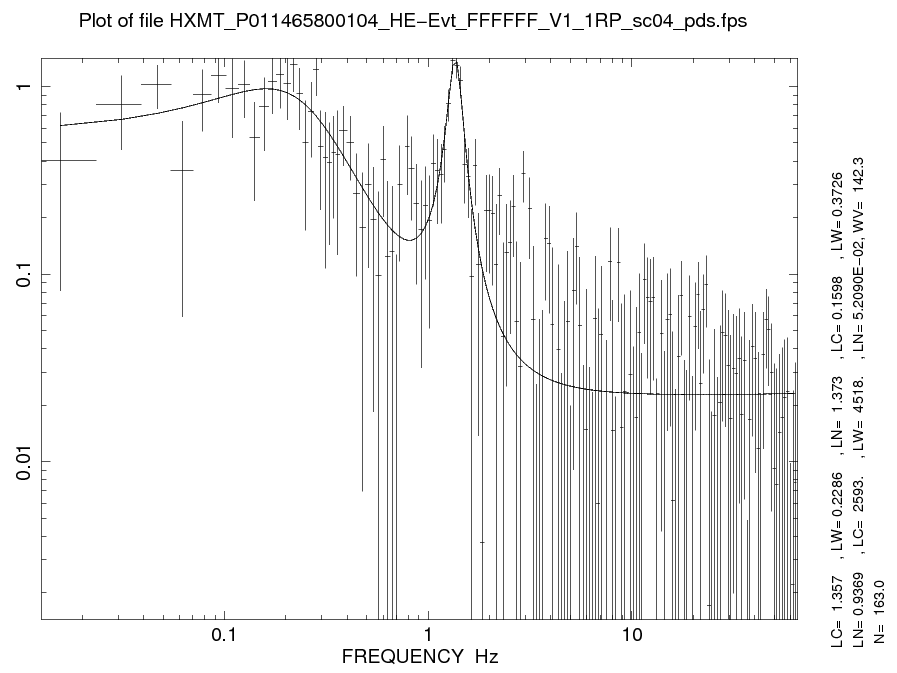 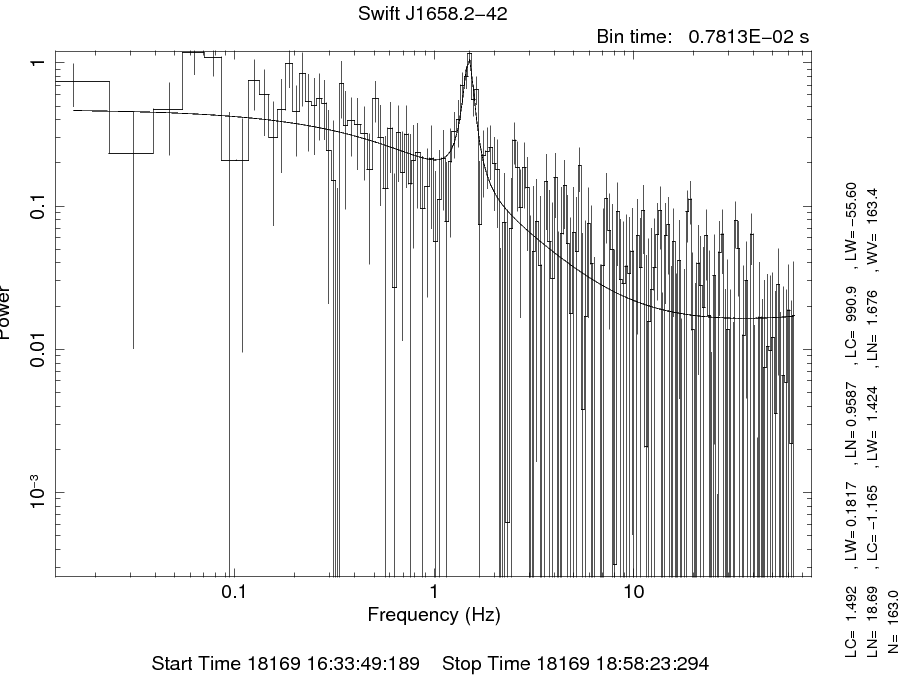 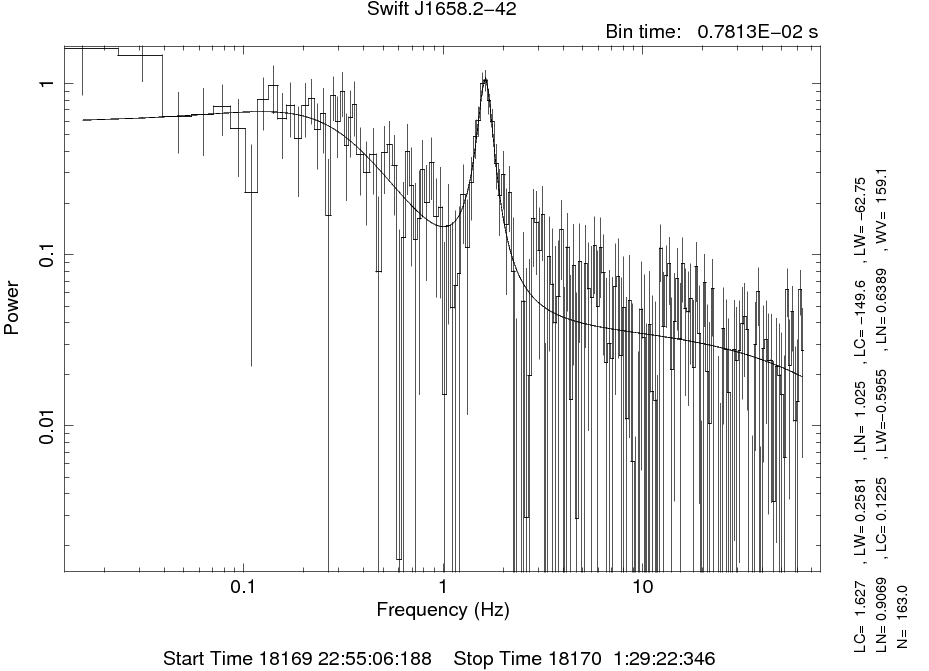 HE: 25keV~100keV
Power Density Spectra
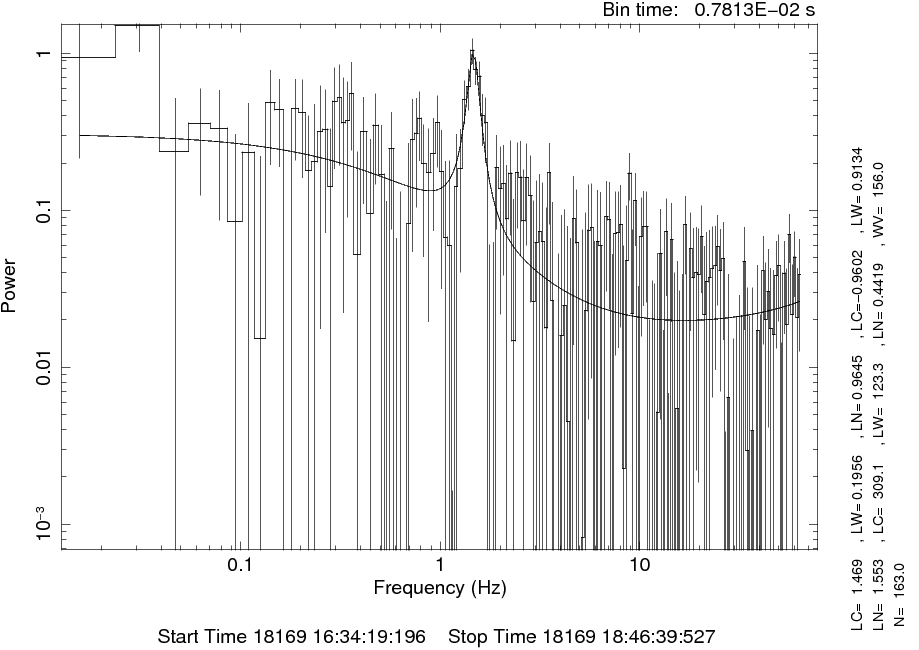 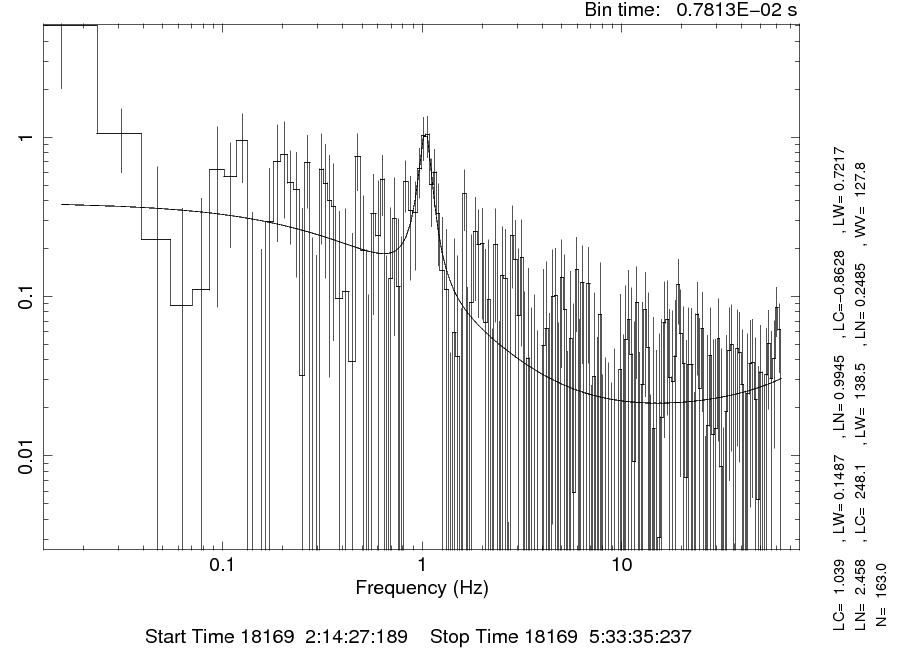 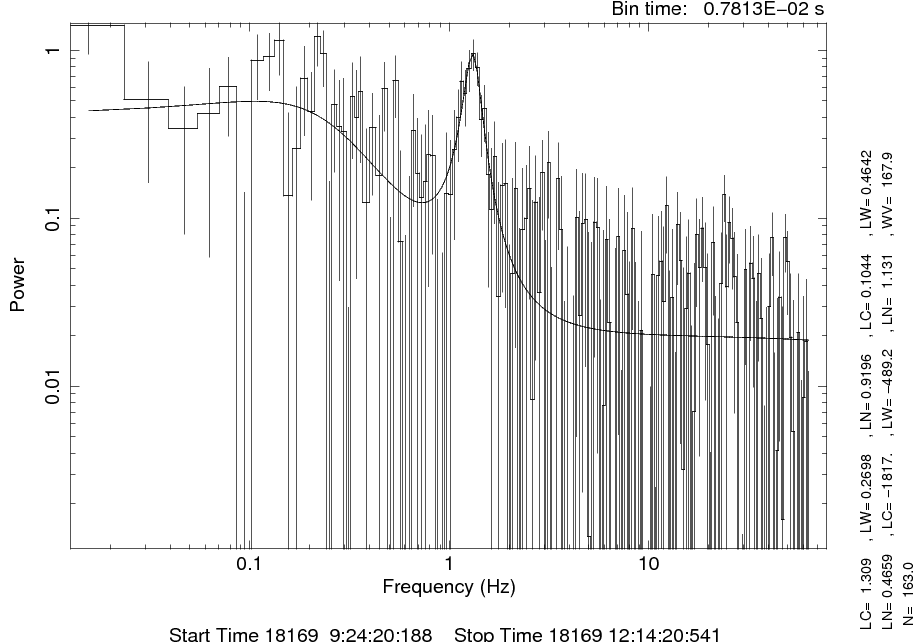 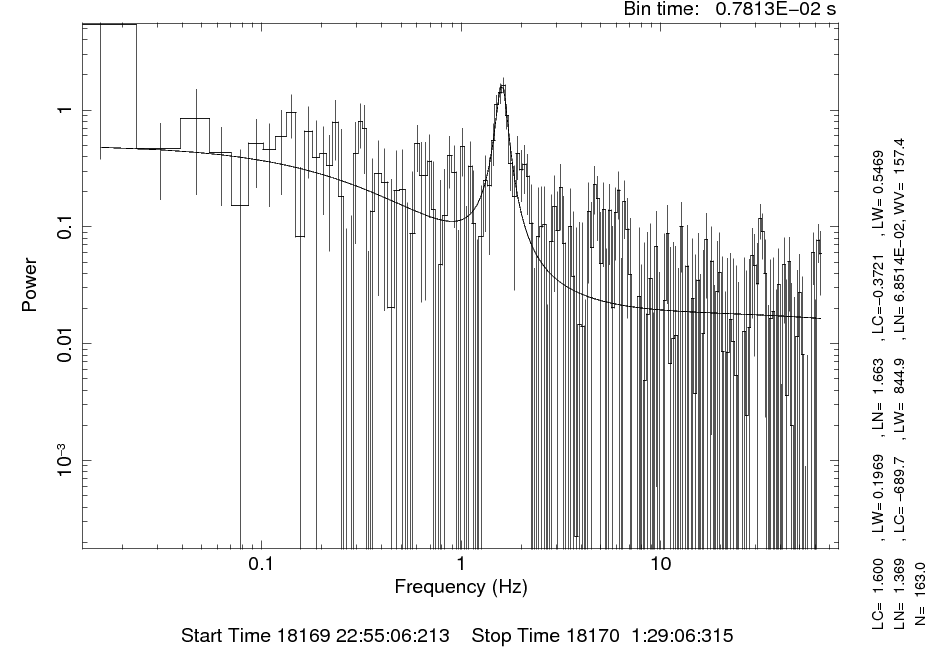 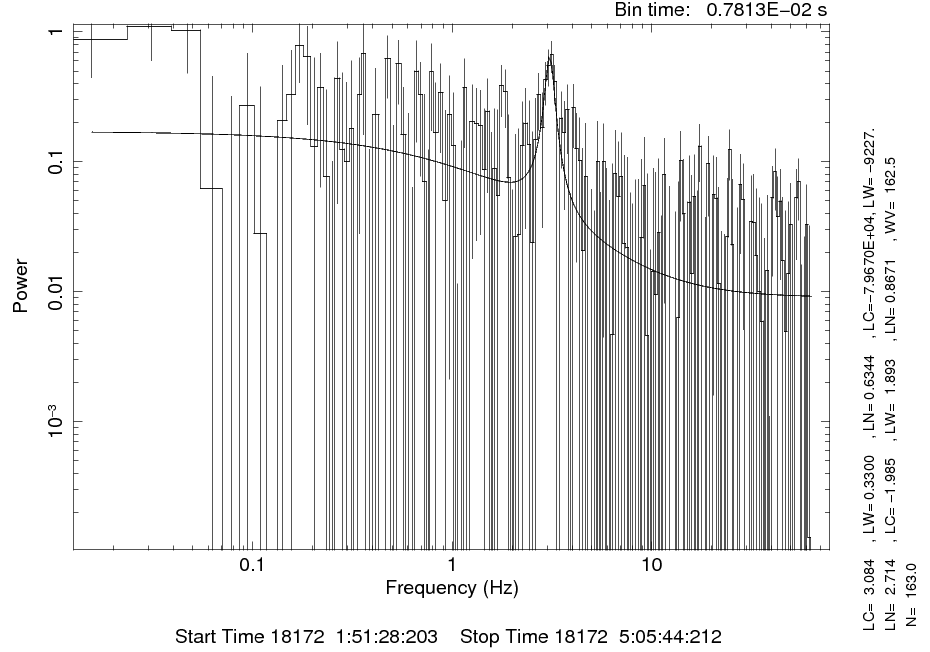 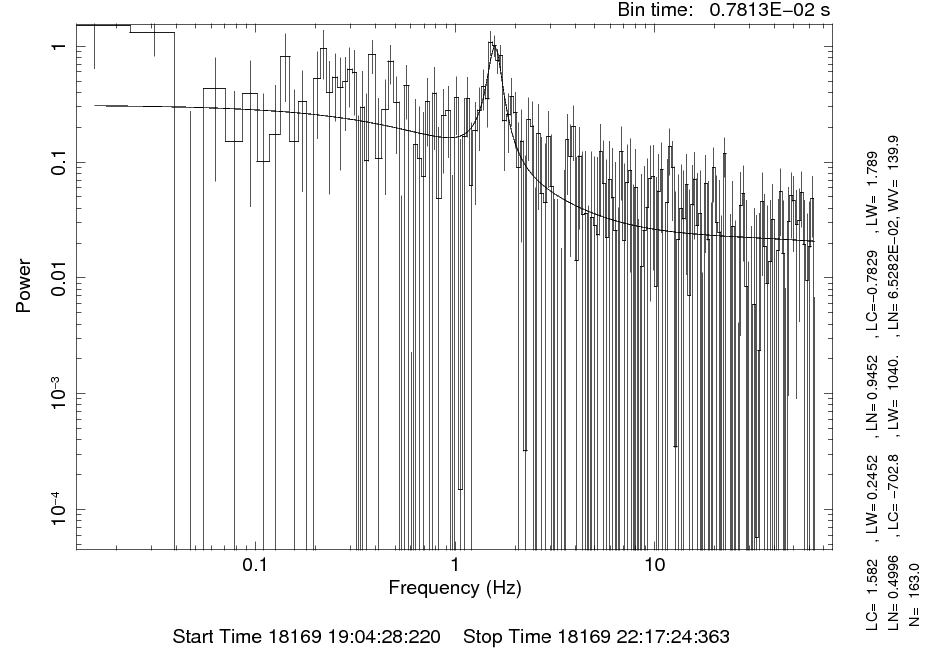 ME:7keV~38keV
LFQPOs Evolution with Time
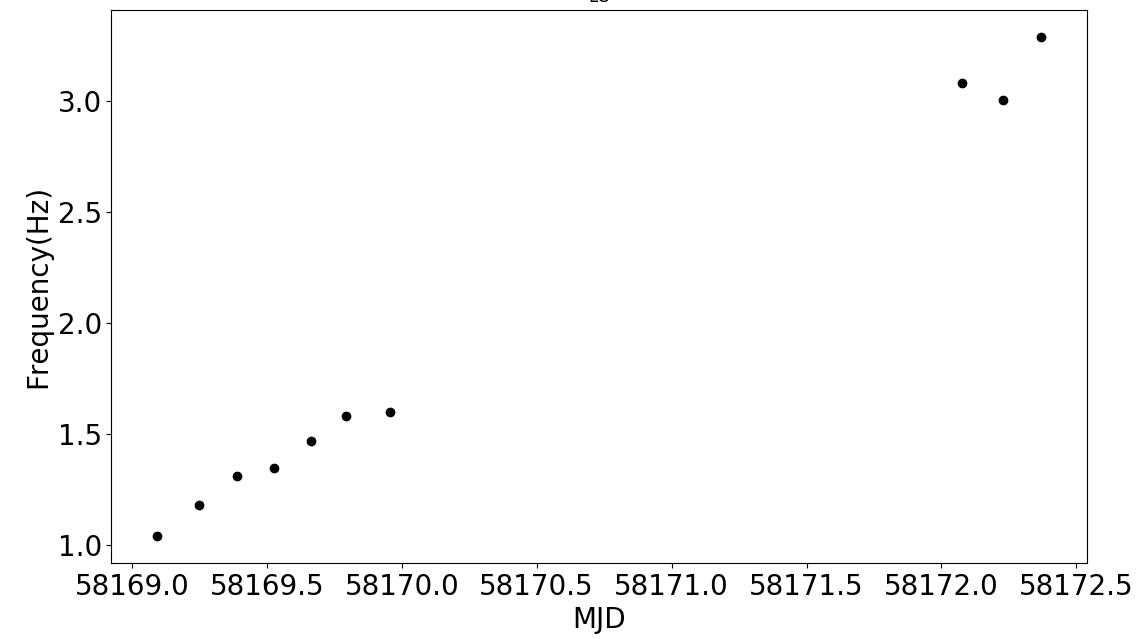 QPO：  1.03Hz~3.29Hz
Frequency Vs. Time
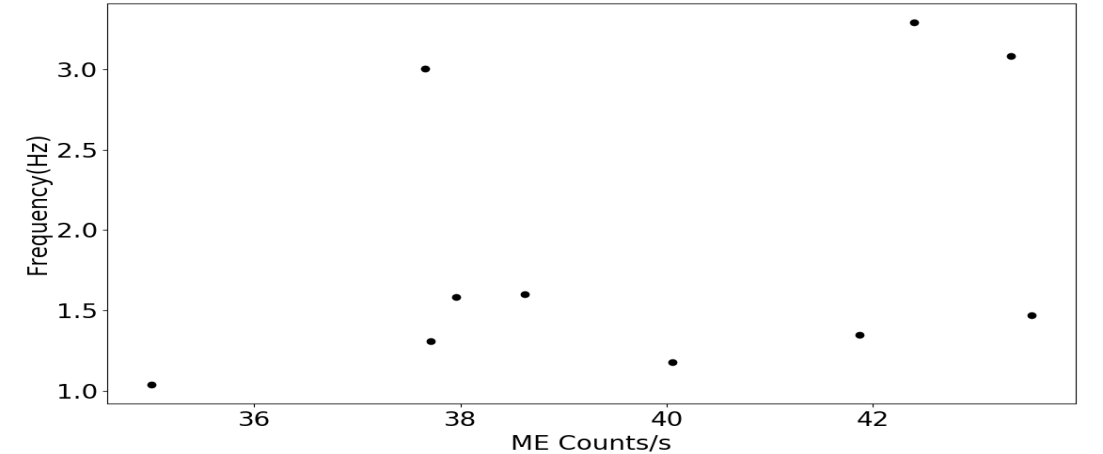 Frequency Vs. Flux
Hardness Evolution
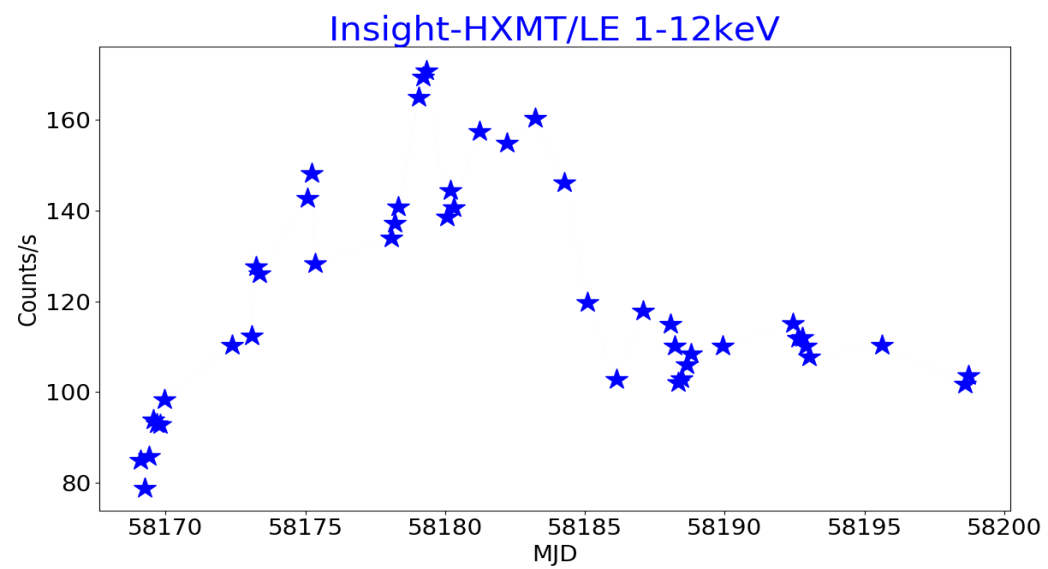 Hardness:
LE
3-7keV/1-3keV
QPO
Flux vs. Time
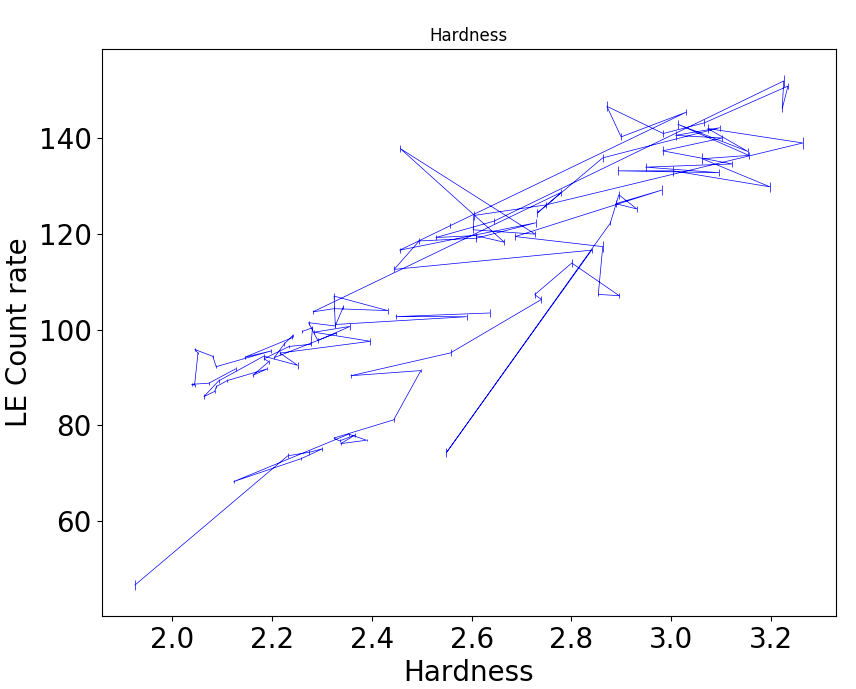 HID
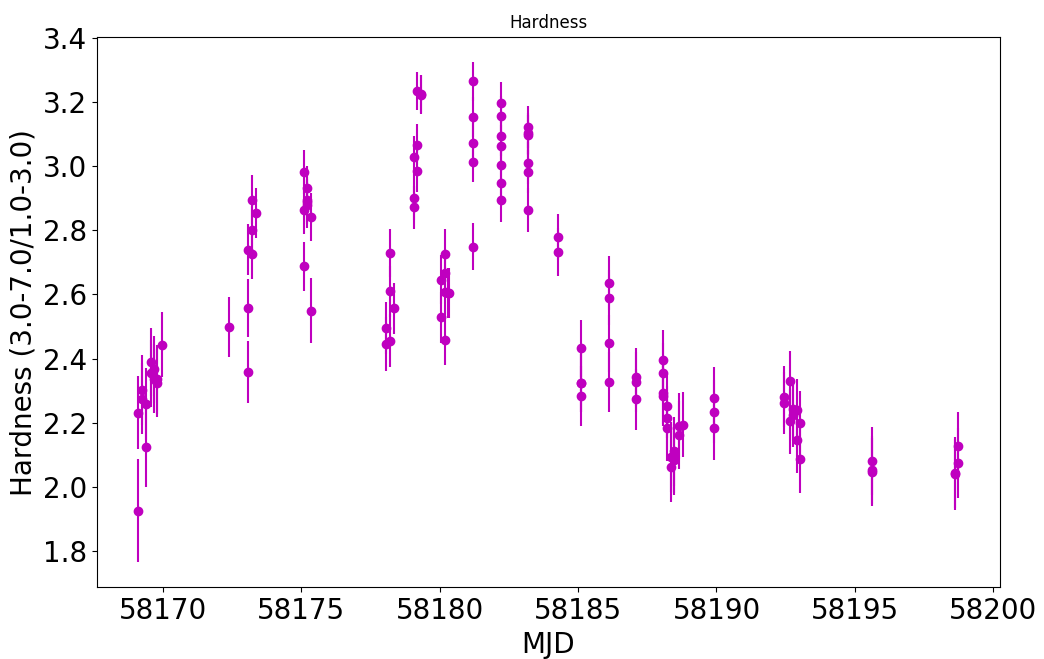 Hardness vs. Time
[Speaker Notes: 标出来QPO的位置]
Spectrum
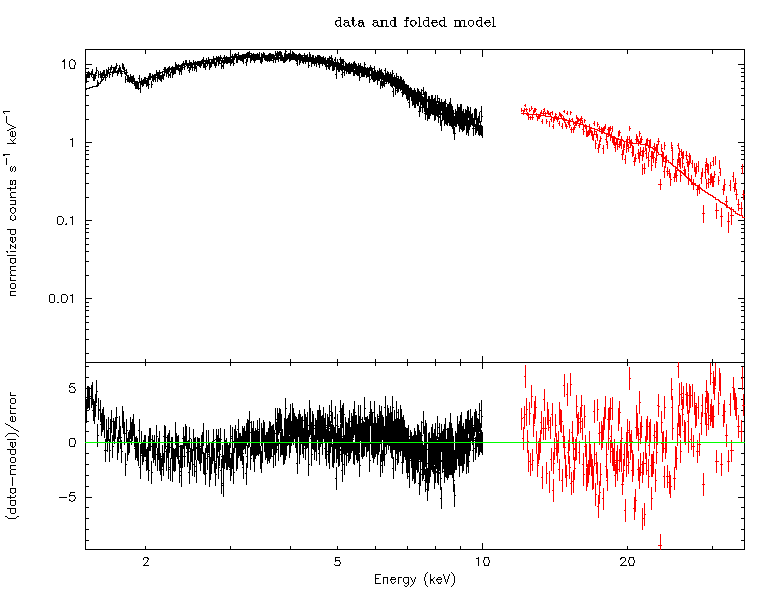 HXMT: ME & LE
Model：Absorbed disk black body and cutoff power law
NH=2.4 (+/-0.1) x 10^{22} cm^{-2}
Astrosat/Nustar/Swift
N(H) = 1.6(+/-0.2) x 10^{23} cm^{-2}
.. 
？
Summary
Power density spectra show the presence of QPO，the centroid frequency of QPO increased with time from ~1 to 3.3Hz
We propose Swift J1658.2-4242 is a black hole binary.
Analysis of this source is underway. The result is very preliminary, more result need accurate background estimation.
Spectrum
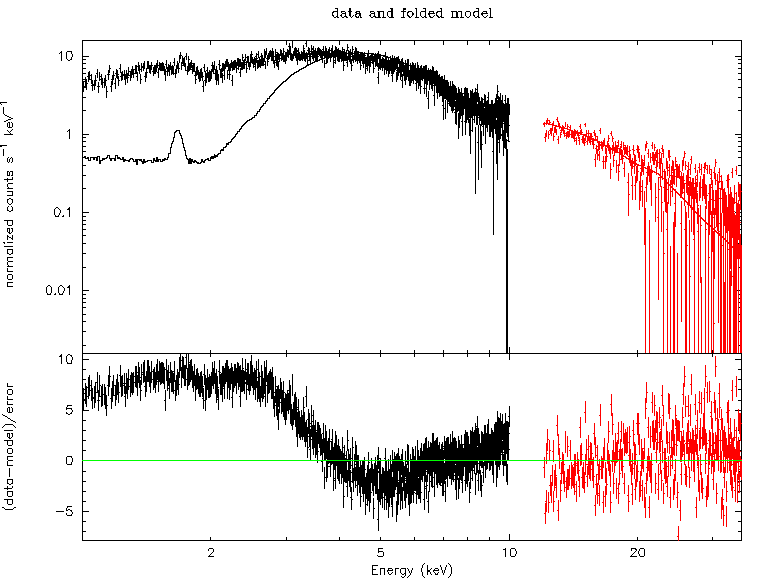 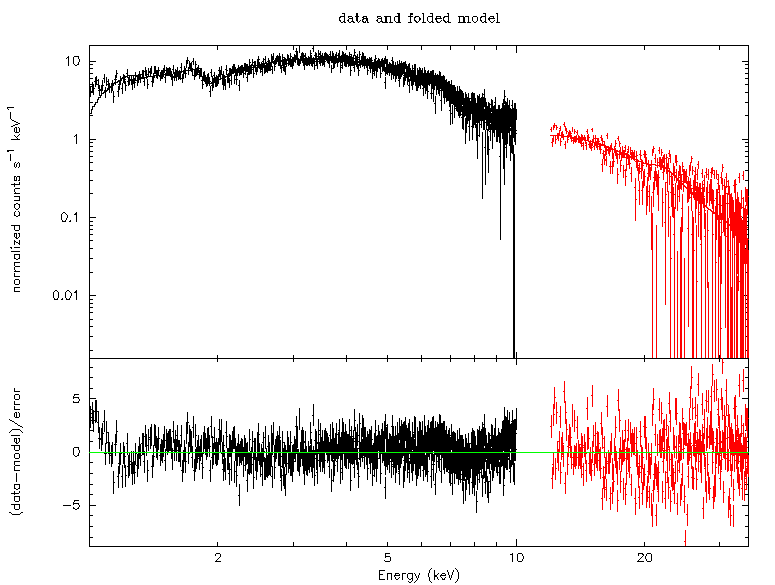